Primera  generación de computadoras
Deysi paola Alfaro zamorano
Primera generación   de computadoras de 1945 1958
Tubos de vacio 
Necesidades de energía 
 grandes sistemas de ventilacion
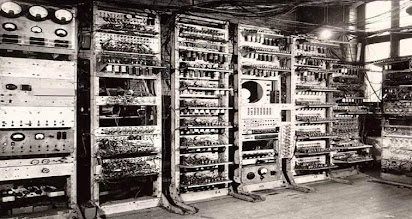 Segunda  generación 1959 1964
Transistores   
Aparecen los primeros lenguajes  de pogramacion cobol y fortan
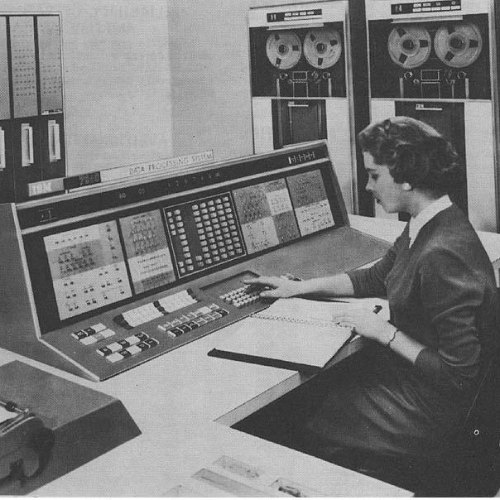 Tercera generación 1964 1971
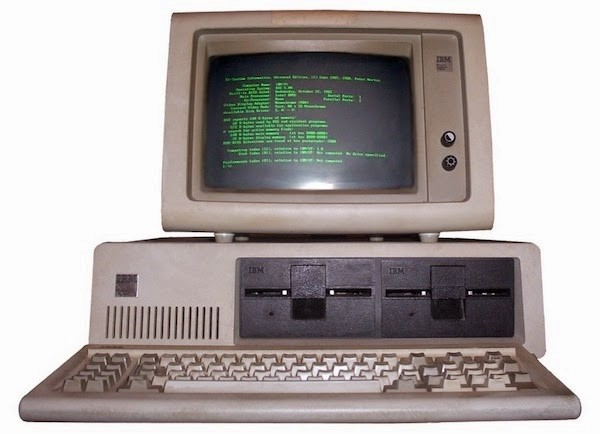 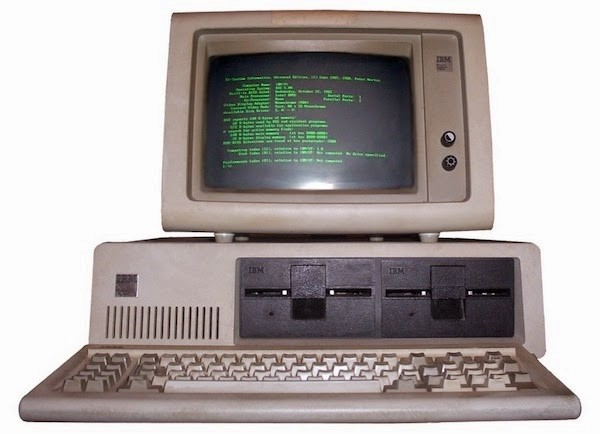 Circuitos integrados 
Aparecen los primeros sistemas operativos interconexión de las primeras computadoras en red 
Aparecen las minicomputadoras
Quinta generación 1978
Inteligencia artificial  robotica
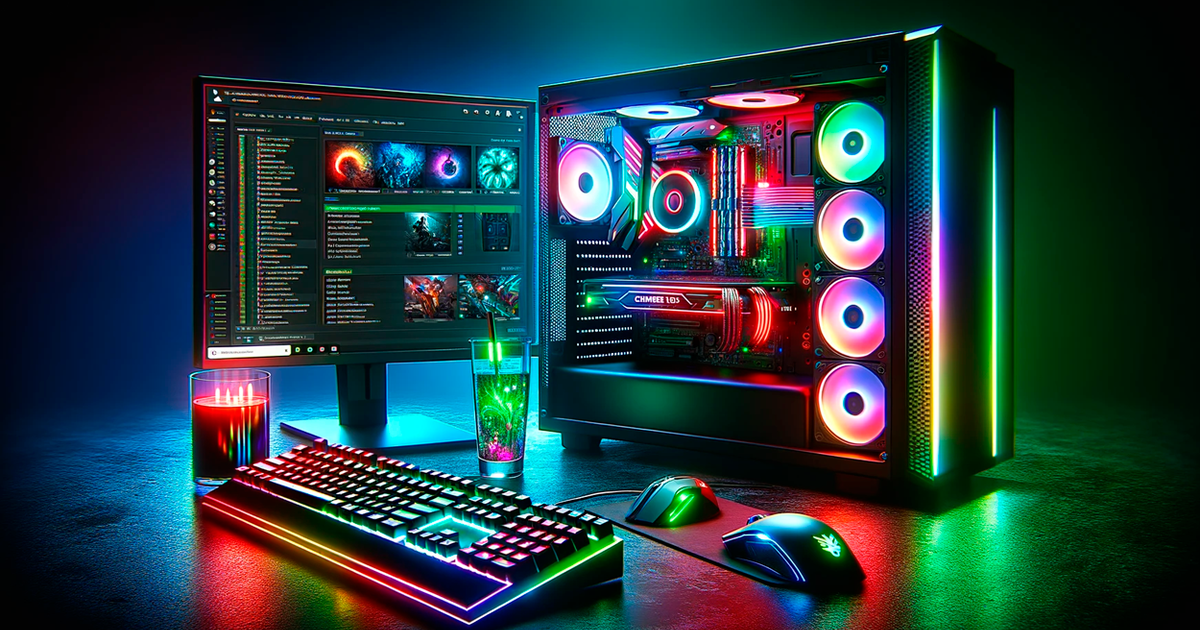